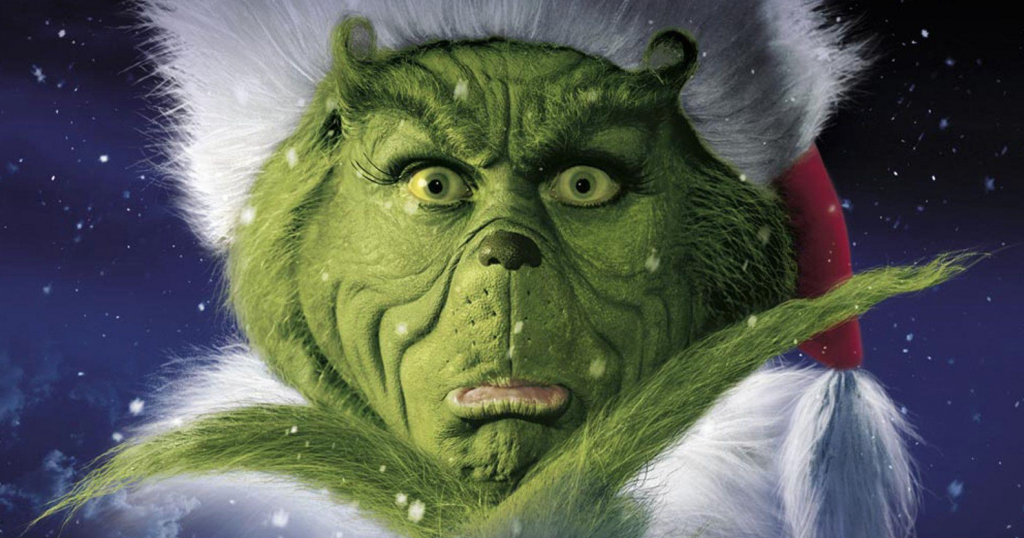 The Grinch’s Guide to Governance: Unwrapping Policy Changes
Presented by 
Elyssa A. Goldstein, CLM, PHR, SHRM-CP
What’s New?
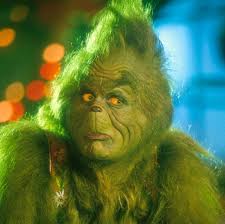 New Editorial Policy (page 11)
Membership and Dues Policies edited to remove correlation between annual dues adjustment and inflation (page 12)
Addition of Requests for New or Amended Policies (page 18)
New AI Usage Policy for the Board of Directors and Executive Director (page 23)
Addition of Board and Association Public Statements on Current Events (page 23)
Addition of Messages from the Board or ALA President (page 24)
What’s New? (Part Two)
New Chapter Visit Policy (page 26)
Addition of Registration Fees (page 28)
Addition to Speaker Fee and Reimbursement Policy to note the ineligibility of Board members’ receipt of speaker fees for ALA-sponsored events (page 30)
Financial and Administration Policies (page 30)
Edited to remove all references to internal policies and procedures
Addition of Annual Financial Report to the Membership (page 30)
Contract-Signing Authority edited to note Board’s role in same (page 31)
Accounting edited to correct conflicting statements regarding recognition of investments (page 38)
Revised Nomination/Selection Procedures (page 41)
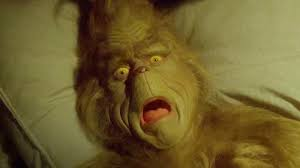 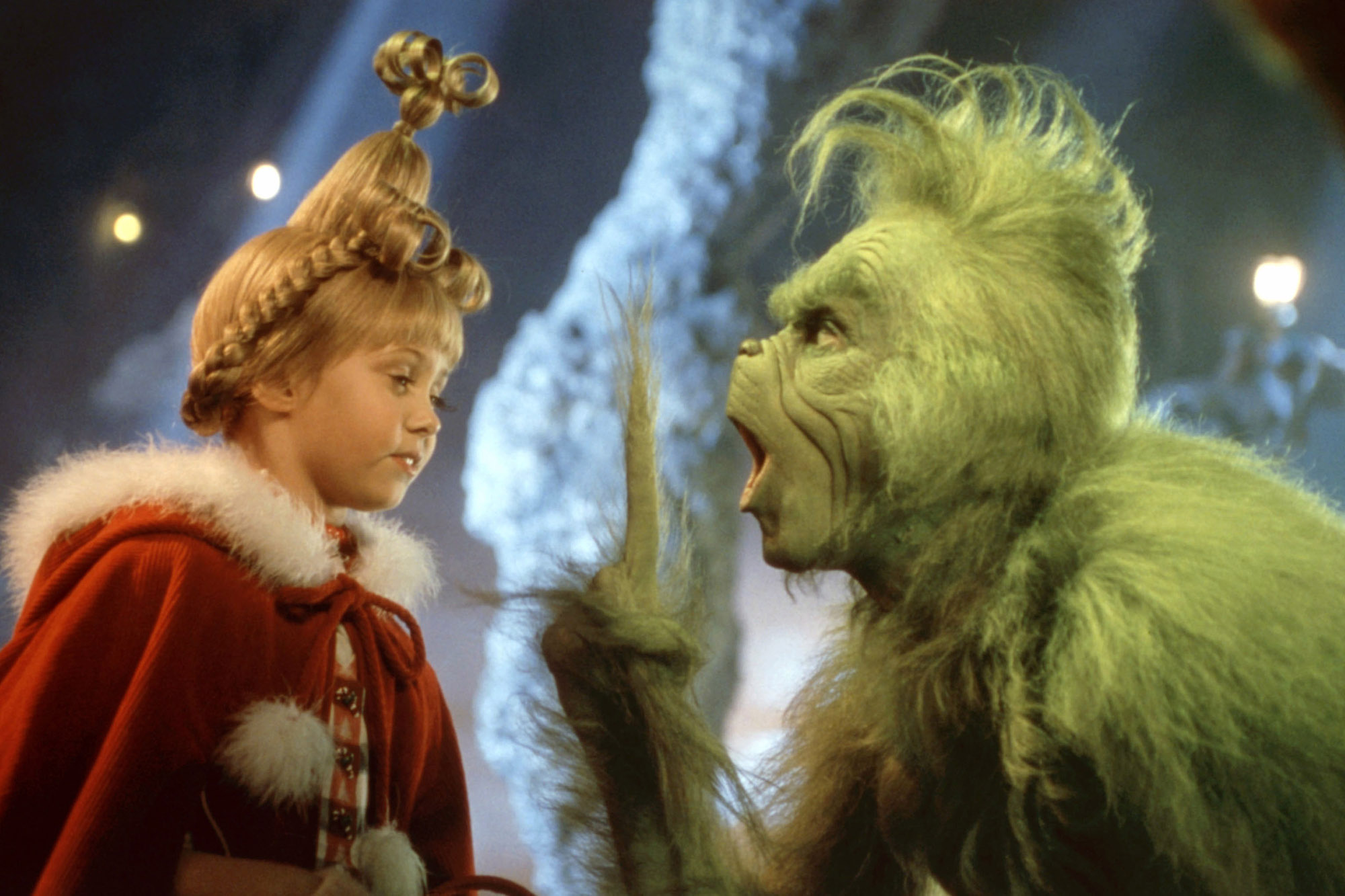 Lest We Forget…
Roles, Duties and Relationships of the Board, Executive Director and Staff (page 3)
Conflicts of Interest (page 7)
Member-to-Member Nonsolicitation Policy (page 17)
Serving in Multiple Volunteer Roles (page 44)
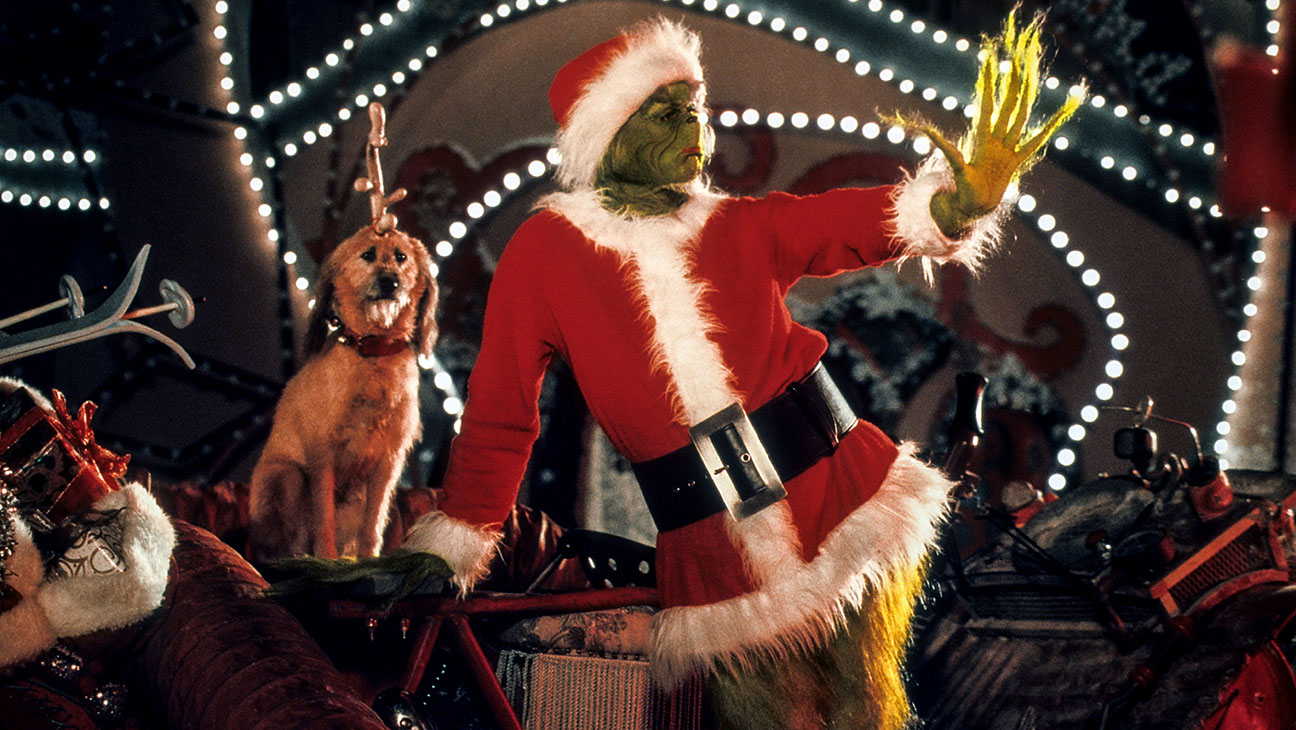 https://www.alanet.org/about-membership/about-ala/governance-documents
One man’s toxic sludge is another man’s potpourri.